Physical therapy in the acute care setting
An Educational Module for Students

Miki Anderson, PT
Updated by Allison Rowe, SPT
[Speaker Notes: Welcome to this presentation on Physical Therapy in the Acute Care Setting.  This presentation is designed for physical therapy students as a general overview of the acute care setting.  Students may navigate the presentation at a self-selected speed, and will take a quiz on the PHYT 720 Sakai site afterwards.]
Objectives
Following this presentation, the learner will:
Have a general understanding of a Physical Therapist’s role(s) in the acute care setting. 
Be aware of critical components of chart review in the acute care setting. 
Be familiar with components of patient evaluation, examination, and intervention in acute care. 
Understand possible options for discharge planning and the rationale for sending a patient to each setting.
Have an understanding of basic treatment ideas and options in the acute care setting.
Overview
PT in Acute Care
Physical Therapy Evaluation
Outcomes Measures
Discharge Planning
Treatments
Helpful Hints
Case Studies
[Speaker Notes: We will start this presentation with a general introduction to acute care.  Then information will be presented regarding the Physical Therapy Evaluation in the acute setting, outcomes measures that may be used in this setting, discharge planning information, and information on physical therapy treatments.  We will conclude the presentation with helpful hints for the acute care therapist and case studies will be discussed.]
Introduction to acute care
PT in Acute Care(1-6)
Evaluate Functional Potential
Implement a Plan of Care
Recommend the next venue of care
Recommend discharge needs
Ensure patient’s safety with mobility
Provide efficient and effective care
[Speaker Notes: Physical therapy practice in the acute care setting is unique in that it can be very fast paced with patients that have increasingly shorter lengths of stay in the hospital due to changing reimbursement policies, and that patients are medically unstable and often require quick and effective clinical reasoning.  PTs that practice in acute care need to be able to evaluate function, manage their time and caseload effectively, provide patient education and communicate with a multitude of individuals.  
Physical therapists in the acute care setting play an important role in helping patients and caregivers navigate the complex medical system, having foresight to secondary complications, and they advocate to ensure a patient’s maximal mobility and physical performance. 



Gorman 2010 
Jette 2009
Masley
Curtis]
Cardiac
Trauma
Orthopedic
ICU
Neurological
Acute Care
Patients
Wound Care
Medical/
Surgical
Pediatrics
What types of Patients can you see? (5)
[Speaker Notes: Physical Therapists can be found all over the hospital from the ICU to the regular floors treating patients.  These include patients with cardiac, orthopedic, neurological, medical or surgical diagnoses.  Physical therapists in acute care can also see pediatric, wound care patients, or trauma service patients.  Patients may cross into more than one area according to their diagnosis/reason for entering the hospital/past medical history.]
What is the ultimate goal?
It depends…
Patient goals
Family goals
MD’s goals
Insurance/funding limitations and regulations
[Speaker Notes: What is the ultimate goal in acute care? It depends on the patient, family, and doctor’s goals as well as each individual case.  One patient may only require functional training for a day to be able to safely leave the hospital while another may require a more elaborate plan to be successfully discharged from the hospital.]
Physical Therapy Evaluation
[Speaker Notes: Next onto the physical therapy evaluation…]
Evaluation  (5-7)
“Drive By”
Chart Review
Communication
History/Subjective
Objective
Assessment/Plan
[Speaker Notes: This is the basic outline for a PT evaluation in the acute care setting.]
Drive By
Slow walk past and look in to the room to visually assess challenges/barriers
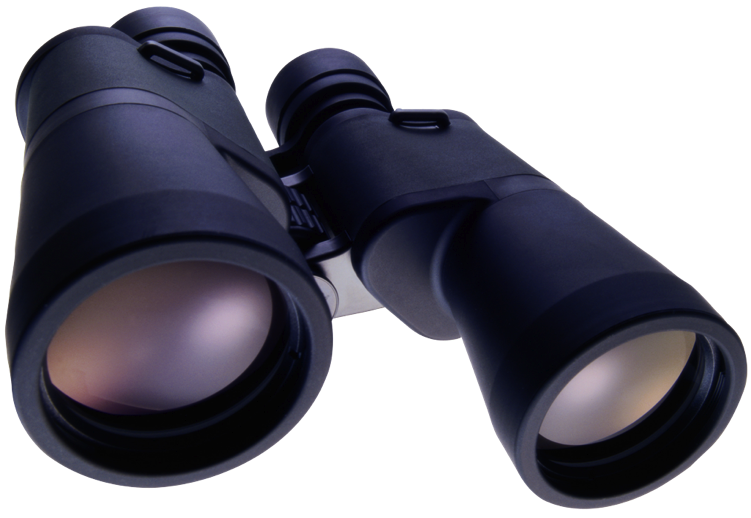 [Speaker Notes: A “drive by” can be done to visually assess challenges and/or barriers to treatment by slowly walking past a patient’s room and looking in.  This includes assessing if there is family present in the room, if the patient is awake, what lines/leads/tubes the patient is connected to, and the general state that the patient is in. As a student, this can be helpful to prepare yourself ahead of time for any unexpected encounters.]
Chart Review(6)
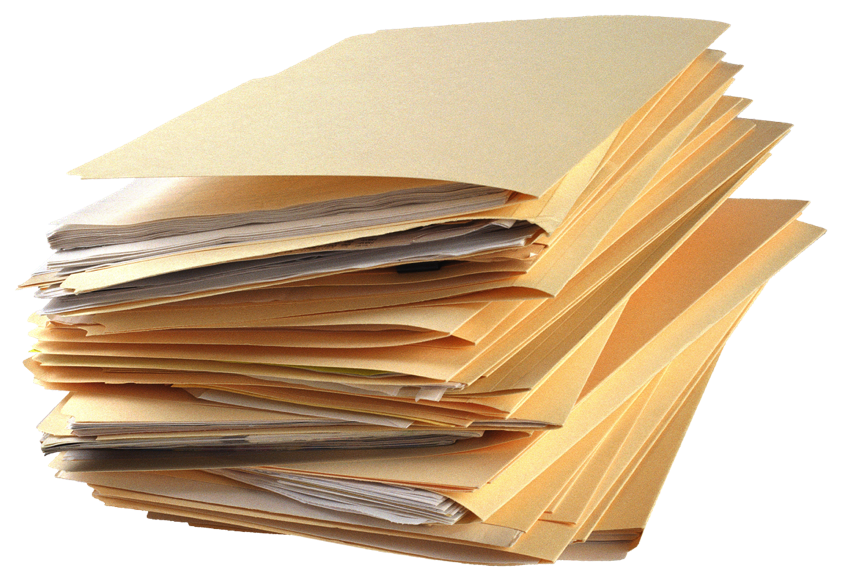 Physicians Orders
Do you have a PT order?
Precautions/Restrictions
Weight-bearing status
ROM restrictions
Blood pressure/vital guidelines
Bed rest orders? Are these appropriate?
Has the patient already been evaluated by PT during this admission? OT?
[Speaker Notes: When evaluating a patient one of the first steps is conducting a thorough chart review.  The chart review can provide vital information regarding the patient’s status.  As a physical therapist it is your responsibility to decide when to see and when not to see a patient.  Knowing when to hold or modify treatment is essential.  There may be some clues in the initial chart review to assist in this decision.  

Every clinician has their own individual way to conduct a thorough chart review.  This is a template of steps in conducting a chart review to get you started and increase your comfort level with such a task.  You will develop your own style on your clinical rotation in acute care.

The chart may seem scary at first and it may take a little bit of time to become completely comfortable looking through all the information.  Keep in mind: Charts my be handwritten, computerized, or a combination.  All of this may vary depending on the facility.

Questions to ask yourself initially include…

You want to ensure that you have an order from the physician to evaluate this patient.  In addition the doctor may have also given specific instructions for the PT or other staff depending on the patient’s diagnosis, regarding weight-bearing status on the upper or lower extremities, restrictions with ROM, spinal precautions, guidelines for monitoring blood pressure or vital signs or the patient may be on bed rest, etc.
Has this patient already been evaluated by a PT during this admission? – Check the section of the chart where the therapy evaluations (special diagnostics section at CMC) are located first so you are not duplicating an evaluation.  
In addition if an occupational therapist has already evaluated a patient you may be able to get some insight from reading there evaluation regarding medical/social history and even their functional mobility or level of participation with the OT. 

As a side note – It may be important to look at the time of the PT order and particular any orders or progress notes after that time to determine if it is still safe to see the patient.  

For example:  If it is a recent trauma admission one wants to investigate if the patient is cleared for mobilization.  Have their spines been cleared (requires imaging and MD clearance)? Do they need to wear an Aspen collar (neck brace), TLSO (thoraco-lumar-sacral orthosis) for mobilization? Do they have restrictions or spinal precautions?]
Chart Review(6)
Scan the orders for potential holds:
Ultrasound/Doppler to rule out DVT
CT/MRI due to Altered Mental Status
Cardiac Testing (EKG)
Scheduled surgery or other procedure
Pending discharge
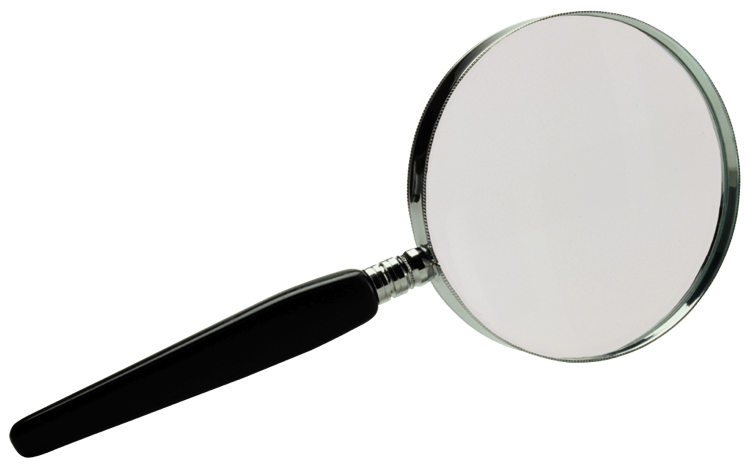 [Speaker Notes: Some possible red flags include an ultrasound/Doppler that is ordered to rule out a DVT.  If DVT is suspected, you should NOT be mobilizing a patient until suspicion of DVT is ruled out. A CT/MRI due to altered mental status, cardiac testing, scheduled surgery or other procedure, and/or pending discharge are also reasons that PT should be held until clarification or clearance is obtained. 

Remember your final decision to initiate mobility/modify treatment/ etc. should be based on all the knowledge you have about a patient and varies accordingly.]
Chart Review(6)
Progress notes: 
Section for communication between all disciplines
Plan of Care
Instructions for PT?
Change in patient status?

Hint for a thick paper chart or extensive electronic chart = Find the most recent MD progress note
[Speaker Notes: The next step may include looking in the progress notes section of the chart.  This section is designed to promote communication between all disciplines working with a patient.  It also includes the doctors daily notes.  These notes may provide insight into any changes in patient status since PT was ordered, the plan of care for this patient and may even have specific instructions for the PT.

If the chart is really thick you may want to find the most recent MD consult (ID, renal, Pulmonary, etc.) and it should have a good summary of what has happened since the patient’s admission.]
Chart Review(6)
H& P:
History of Present Illness
Past Medical History
Prior Level of Function
Social History
Current Medications
Review of Systems
MD’s problem list and plan
[Speaker Notes: Another section of the chart to review is the History and Physical section (H&P). This section contains a summary of the patient’s 
History of present illness and admitting diagnosis
Past Medical History
Prior Level of Function
Social History
Current Medication
Review of the system’s with results from a patient’s physical examination written by the doctor
And finally the doctor’s list of the patient’s current problems and subsequent plan to address these issues.

Generally, this is a good section to check out to get a quick picture of why the patient is here and what the doctor is planning.]
Chart Review
Other Sections to Explore:
Laboratory Values
Other physician consults
Radiology/Nuclear Medicine Reports
Surgical Reports
Cardiac Testing
Interdisciplinary Care
Special Diagnostics/Ancillary Services
Medication Record
Graphic Records
[Speaker Notes: After getting an initial picture of the patient…these are other sections of the chart you may want to explore.  Depending on what was found in the progress notes/the diagnosis of the patient, etc. 
some sections may not contain any information if it is not pertinent to the patient’s condition.  

Laboratory Values - This will be discussed at length in a subsequent presentation. In general, you should look at pulmonary, cardiovascular, laboratory, and metabolic measures to determine if patient is appropriate for PT.  A good reference for appropriate lab values in the acute care setting can be found at: http://www.ptnow.org/ClinicalSummaries/QuickDetail.aspx?cid=9d2691f3-b5df-45a9-ac2d-97f7935c746f#Ref18
Other physician consults – looking at these can help you to determine an overall plan for the patient from your initial chart review.  This will give you a more clear picture of what other disciplines are expecting to do with this patient and how they see their course of recovery going. 
Radiology/Nuclear Medicine Reports will have information regarding MRI, CT scan, x-ray, etc.
Surgical Reports – descriptions of surgical procedures formed
Cardiac Testing – EKG, telemetry readings, etc.
Interdisciplinary Care – Information from discharge planner, clinical care management, patient education
Special Diagnostics/Ancillary Services tab may be an example of the section in which physical therapy notes are found.
The Medication Record of course has a list of the patient’s medications.
The Graphic Records section has recordings of the patient’s vital signs and nutrition information.]
Communication(5)
MD
Clarification of orders
Precautions/Restrictions
Nursing
Is it ok to work with this patient?  Any Precautions?
Is there anything that can be disconnected?
How well is the patient following commands? Any new changes in status?
Pain medication schedule
Nursing Technicians
Position the patient for bath/hygiene/meals?
Stand the patient so bed linens can be changed?
Other Therapies
Coordinate timing with OT/ST/Respiratory therapy
[Speaker Notes: After taking all of this information in from the chart one can start to figure out a little of what can be expected before seeing a patient.  However, patients often surprise you.  After reading a chart one may think…this patient won’t be moving and then you find they mobilize really well or vice versa.  

These are some questions to think about asking the MD if needed…Nursing…Nursing Technicians.  This is all about TEAMWORK!!

In addition if you know the patient is receiving other therapy services if possible it may be a good idea to try to coordinate with the patient’s occupational or speech therapist regarding the timing of therapies.  A patient may be too tired to do back to back treatments and a co-treatment session could be beneficial.  A speech therapist may need the patient positioned a certain way for their session.]
History/Subjective(5,6)
Introduction
What does PT do? 
Prior Level of Function
Home Situation
Live alone or with someone?
Stairs? If so, are there handrails? Unilateral or bilateral? 
Will someone be available to help upon d/c if needed? How often and to what capacity?
[Speaker Notes: Now it is time to meet the patient/family…
Introduction Example: Hi my name is Allison and I will be your physical therapist who will be working with you today.  My job is to assess how well you are able to move, see what we need to work on, create goals to work towards and keep you progressing in your mobility.

You will develop you own method of gathering this subjective information.  Some of this information may have already been obtained from the chart review…always a good idea to clarify in case the situation has changed.  

During this time you should gather information regarding a patient’s prior level of function and home/social situation.  Examples include: Was this patient mobile in their household vs. in the community?  Did the amount of assistance they required change with this change in setting?  Did they need assistance with mobility?  How much assistance? What is their home situation like? 

Hint: When asking these questions it is a good time to gather information regarding a patient’s mental status and cognition.

Remember - You need to observe a patient perform mobility activities as close to how they would at home with the supervision that will be available for them in order to determine if they will be safe, so it’s important to get a clear picture of this.]
Objective(1,5)
Pain
Cognition
ROM
Strength
Sensation
Muscle Tone
Motor Control
Balance
Endurance
[Speaker Notes: The evaluation of the patient starts as soon as you walk in the room.  While taking the history watch how they move, how they communicate, their cognitive status, etc.

Here are the basic items on an exam that you may decide to look at.  This varies from patient to patient.  The evaluation may need to be adapted depending on patient response (verbal and physical), timing, etc.

In acute care, for the most part a general/gross screen is conducted initially and if deficiencies are found one should investigate further with additional testing.  Hint: Remember the time restraints of the environment in acute care.  

Obtaining a patient’s Vital signs can be used to obtain objective information. (HR, BP, Sp02) 

Reasons/Red Flags vital signs should be taken:
Order to document Orthostasis
Patient on O2 may need monitoring with a pulse oximeter.
Cardiac Diagnosis
Order for boundaries for BP
Patient becomes symptomatic
First time out of bed after a long duration]
Objective(2,5,6)
Functional Assessment 
Bed mobility
Transfers
Ambulation
Wheelchair Mobility
Step negotiation if appropriate
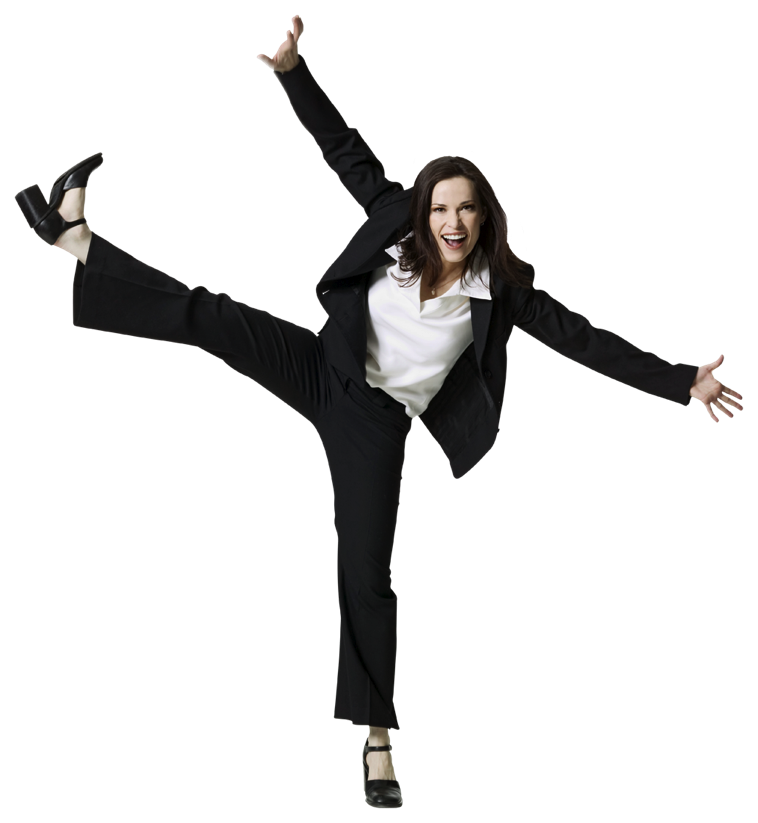 [Speaker Notes: The functional assessment portion of your evaluation will be important to establish their movement patterns and any dysfunctions that you need to address.  Remember to make one task flow to the next to eliminate number of positional changes and increase efficiency.

Hint: Keep in mind what the patient needs to perform in order to be safe upon discharge with the assistance that is available to them and be sure to observe these activities.]
Assessment(1-4)
Summary of findings
Prognosis
Functional Potential
Impairments         
Functional Limitations
Is PT needed?
Relate to Prior Level of Function
[Speaker Notes: In the assessment section you will summarize your findings from the examination and “justify” a need for skilled PT in the acute setting.  A prognosis with physical therapy should be included. In addition it is essential to develop a plan for a patient’s functional potential. This should link impairments to one’s functional limitations and a statement of why PT is needed.  Also one may want to include a statement regarding the patient’s prior level of function to tie into the plan.]
Plan(1,3,5,6)
Is there a need for PT?
Frequency & Duration?
Goals
Discharge Recommendations?
[Speaker Notes: For the plan you should state the items you want to work on with this patient. For example: ROM, strength, balance, bed mobility, transfers, gait training, w/c training, family training, etc.
The frequency and duration of treatment should also be included in this section.  This varies per patient.  For example a patient in the ICU who is not participating may only need to be seen 2-3x/week while a patient who had a total joint replacement may need to be seen 1-2 times per day.
Short and long term goals should be included.  As in any setting it is important to have a patient and their family involved in the goal setting process to improve optimization of outcomes and essentially make sure everyone is on the same page.

Finally Discharge planning should be initiated in the initial evaluation.

It is important to start thinking about all of these items the first day due to the quick pace of the hospital system with some patients.  It is ok not to know the plan exactly due to an unstable patient status or maybe lack of information obtained in the evaluation because the patient was unable to communicate and no family members were present…however it is good to start this process and make recommendations as soon as possible and put various options in the plan of care. You may also want to recommend activities for the next visit for another therapist.]
After the evaluation
Before leaving the patient
Make sure the patient is positioned safely
Make sure the call bell/phone is in reach
Does anything need to be re-connected? Chair or bed locked?
Restraints?
[Speaker Notes: Before leaving the patient make sure they are positioned as found or in a safe new position.  
Make sure the call bell and phone are still in reach so they can call for assistance if needed.
Reconnect anything or ask nursing to reconnect.  
Make sure restraints are re-applied properly if the patient had them on when you came in.]
Communication(3,5)
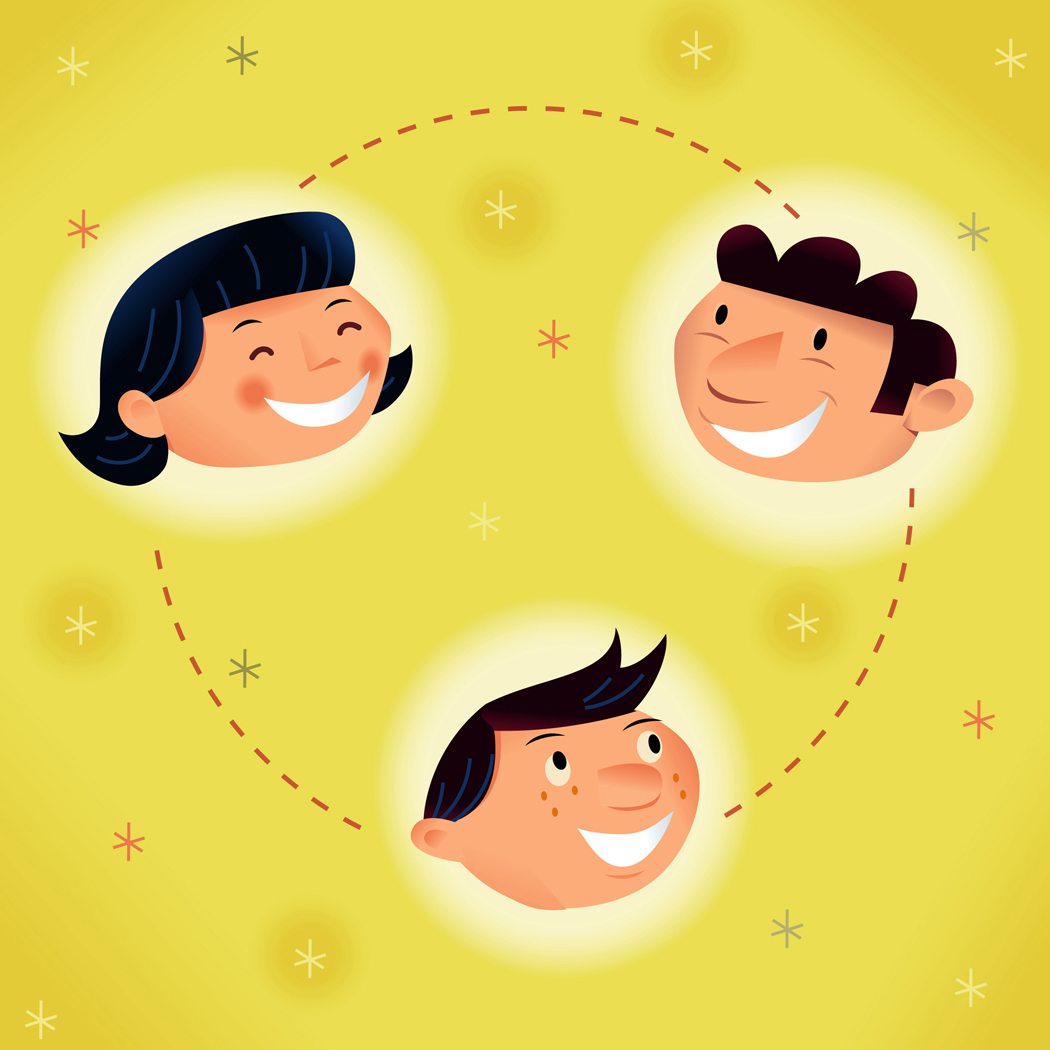 Patient
Tell the patient how they performed
Recommendations and goals for therapy
Thoughts for discharge
MD & Nursing 
How did the patient do?
Case manager/social worker
Discharge/Equipment Recommendations?
Appropriate Family Members
Evaluation, Goals, D/C recommendations, Clarification of information
[Speaker Notes: It important to communicate with the patient/family regarding:  How they performed – any impairments, functional limitations to work on?  Your recommendations. The goals for treatment (Remember that you can engage the patient in the creation of goals, asking them what they would like to work on in therapy).  Any instructions for an exercise program they should be working on between PT visits or any instructions for a home program once they discharge. If they are mobile but not independent/safe instruct them to call for help from nursing so they do not fall or injure themselves.

The answers to the following questions may be appropriate to report to the patient’s nurse after the evaluation has been conducted… How did the patient do overall? What are your recommendations? How safe are they with mobility? What level of assistance will the patient need? Will they need another person to assist them? Where did you leave the patient? How can they get back to bed? Does the patient have a stronger side? How cooperative is the patient? Any changes in patient’s vital signs? Any patient needs/requests? Any concerns? 

It is also important to communicate with Clinical Care Management and/or the doctor regarding how the patient did and any discharge or equipment recommendations.  This may be done through speaking with them, your evaluation note, or a note in the progress section.]
Outcome measures
[Speaker Notes: Outcome measures, while not always widely used in the acute care setting, are very important to consider in practice.  Outcome measures can help in discharge planning and predicting falls/need for further intervention, among other benefits.9 Some outcome measures will be discussed in this presentation, but you are encouraged to explore other options for outcome measures in acute care.]
Barriers to Implementation(9,10)
Too time consuming (administration, interpretation)
Low level or constantly fluctuating patients 
Hospital policies, productivity expectations 
Often not completed at discharge, so not useful to determine a patient/client’s response to treatment
Do not contain items relevant to patient population
[Speaker Notes: These are commonly listed barriers to using outcome measures in practice.  These are all very realistic, but keep in mind these barriers also can help to guide in the selection of an appropriate measure that more appropriately fits in to a practice setting.  Not every measure will work in every setting! 

Outcome measures can help to standardize the assessment and documentation of individuals in acute care, and can help to guide re-evaluation.  Also, keep in mind that outcome measures are important for reimbursement of PT services!!20]
Measures to predict discharge destination(10,11)
Acute Care Index of Function (ACIF)
Activity Measure for Post Acute Care (AM-PAC)
Functional Status Score in the ICU (FSS-ICU)
Physical Function ICU Test (PFIT)
Gait Speed
Kansas University Hospital Physical Therapy Acute Care Functional Outcome Tool (KUH)19
University of Rochester Acute Care Evaluation (URACE)20
[Speaker Notes: These outcomes measures will be discussed in detail in a subsequent class but here is a list of some that may be beneficial to use in the acute care setting.

Acute Care Index of Function (ACIF)  measures mental status, bed mobility, transfers, and mobility.  
Activity Measure for Post Acute Care (AM-PAC)  The AM-PAC assesses activity limitations based on the WHO’s ICF model. 
Functional Status Score in the ICU (FSS-ICU)  uses FIM scoring levels for 5 tasks including rolling, supine to sit, sitting edge of bed, sit to stand, and ambulation.  
Physical Function ICU Test (PFIT)  ICU-based endurance measure with 4 items including sit to stand, marching cadence, shoulder strength, and knee strength. 
Gait Speed  can be used to predict ADL function, admission and discharge, and the need for fall risk intervention
Kansas University Hospital Physical Therapy Acute Care Functional Outcome Tool (KUH)19 A functional outcome tool developed to provide data on functional improvements and mobility of acute patients. Items include bed mobility, transfers (bed to chair), Gait on a level surface, and walking distance. Scores are not predictive of discharge destination, but can help guide discharge planning. 
University of Rochester Acute Care Evaluation (URACE)20 objectively assesses a patient’s function in the acute care setting from bed mobility to stair negotiation. Includes items already included in common PT evals so that it does not take an extended amount of time. Does not allow for assessment for patients limited to low level bed mobility activities. Scoring is somewhat subjective.]
Measures to identify fall risk(10,11)
Performance-Oriented Mobility Assessment (POMA or Tinetti)
Berg Balance Scale (BBS)
Timed Up and Go (TUG)
Gait Speed
[Speaker Notes: Performance-Oriented Mobility Assessment (POMA or Tinetti)  Measures gait and balance.  Can use an assistive device. 
Berg Balance Scale (BBS)  measures balance, predicts falls 
Timed Up and Go (TUG)  assesses mobility, balance and gait performance
Gait Speed  can be used to predict ADL function, admission and discharge, and the need for fall risk intervention.]
Discharge planning
[Speaker Notes: Now on to Discharge Planning]
Discharge destination options
Home
Home with Outpatient PT
Home with Home Health PT
Home with 24 hour Supervision/Assistance
Inpatient rehab
Assisted Living Facility
Hospice – inpatient or in home
Long Term Acute Care (LTAC)
Skilled Nursing Facility (SNF) with therapy
SNF without therapy
[Speaker Notes: Here are some possible options of locations for patient’s to discharge…]
What should you take in to consideration?(1,3,5,8,12)
Patients’ Functional Level
Patient/Family “wants and needs”
Patients’ Psychosocial/Environmental factors
Patients’ ability to participate in care
Medical Stability/Status
Funding
[Speaker Notes: You should take the following in to consideration when determining your discharge destination recommendation: 
The patient’s previous and current functional level
The patient and/or their families wants and needs.
Psychosocial factors such as family support, prior activities/participation, etc.
The patient’s ability to participate in their care
Their medical status
Finally Insurance comes into play.  Hopefully a discharge planner will take care of this in most hospital settings but you need to be aware you may have to assist with alternate options for a patient if their insurance does not cover your recommendations and they do not have self-funding options. For example, inpatient rehab does not always accept patients without insurance, so you sometimes have to consider this when making discharge recommendations.

Don’t be afraid to get a second opinion.  Communicate with other disciplines regarding their recommendations.  (this is why you are on an interdisciplinary team).  You may not know on initial evaluation but you can narrow it down and continue to assess as the patient’s status changes.  Make sure to document any changes in your recommendations.

Sources: 3,4]
Home
Alone:
Patient must be independent in transfers and mobility
Consider what they would do in an emergency.
Home with assistance: 
Family able to care for patient at current level 
Family training necessary? 
Home with follow-up services:
Does patient need to make further gains to reach prior level of functioning? 
Would they benefit from continued services? 
Are they considered home bound?
[Speaker Notes: For a patient to discharge home when they live alone, they will have to be functioning independently.  It is important to assess a patient’s safety and functional mobility and determine if they would be able to get in or out of their home independently in case of an emergency (ex: fire).  If a patient is able to have support at home, you need to know how often and how much support that person is able to give.

If the patient will have assistance at home, family training may be needed.

You should make recommendations regarding follow-up PT services if the patient has not reached their full potential but no longer needs acute PT.  You could recommend outpatient or home health physical therapy depending on if a patient is home bound…For which this means that leaving the house is not recommended because of a patient's diagnosis, or that leaving the house takes a considerable and taxing effort.13]
Home with Home Health(13)
Patient is home bound, meaning that leaving the home would require considerable effort 
Patient requires access to further intervention or equipment 
Patient requires IV antibiotics or wound care
Home health can provide a home safety evaluation
[Speaker Notes: Home health services allow patients that are home bound to continue to receive skilled medical care even though they do not need acute hospitalization. Patients who are considered home bound can qualify for home health services.  This includes physical therapy, but can also include occupational therapy, speech language pathology, home health aides, medical social work, dieticians, and nursing services. Services can be provided in the patient’s home, the caregiver’s home, a hospital emergency room, skilled nursing facility, residential facility, group home, hospice, or elsewhere in the community. 

The goal of home health care is to provide a patient treatment for an injury or illness, and to help them return to functioning as independently as possible. For a patient to receive home health PT, one of the following three conditions have to exist: (1) It is expected that a patient’s condition will improve in a reasonable and fairly well-predictable time period. (2) A patient’s condition requires a skilled therapist to safely and effectively establish a therapeutic program. (3) A patient’s condition requires a skilled therapist to safely and effectively provide maintenance therapy.13 
https://www.apta.org/PTCareers/Overview/]
Inpatient Rehabilitation(14,15)
The patient is able to participate in 3 hours of therapy a day, has a need for 2 disciplines of service
Realistic potential to make it back to home or assisted living
There has been a significant change in functional status
Medically stable, not requiring IV pain medication. 
Has functional deficits and medical issues requiring supervision of an MD
Patient has increased motivation to participate
[Speaker Notes: In inpatient rehab a patient gets more of an opportunity to “fine tune” their impairments, functional limitations, and participation limitations. The average length of stay is generally 2-14 days.  

Patients in inpatient rehabilitation have to requires intervention from at least 2 disciplines between PT, OT, and SLP and need supervision by a physician.  Patients have to be able to participate in an intensive rehab therapy program, usually consisting of 3 hours of therapy at least 5 days per week.  These patients are expected to return home or to the next level of care after a stay in inpatient rehab.

To paint a picture of typical patient diagnoses in inpatient rehab, one should understand that Medicaid requires that 60% of admissions must fall within the following categories to maintain accreditation: stroke, spinal cord injury, congenital deformity, amputation, major multiple trauma, fracture of femur (hip fracture), brain injury, polyarthritis (including RA), neurological disorders (including MS, motor neuron diseases, polyneuropathy, muscular dystrophy, and Parkinson’s disease), burns, and knee or hip joint replacement (bilateral replacements, extremely obese patients or those over 85).15  
Exclusion characteristics for inpatient rehabilitation include: ventilator support, profound anemia with unknown etiology, ejection fraction less than or equal to 10%, chest tube(s), rectal tube, active TB or any other respiratory infection requiring isolation, hyperbaric, whirlpool or pulsed lavage, heparin drips, pain drips/PCA pumps, and insulin trips.15 

As a side note…Especially when you are attempting to discharge a patient to acute rehab one needs to make sure PT/OT have the same recommendations.  Insurance companies will likely not accept patients with discrepancies in these recommendations.
Ambulation less than 150 feet]
Skilled Nursing Facility (SNF) (16)
Family cannot manage care at current level
Cannot tolerate 3 hours of therapy a day
Potential to qualify for IP rehab or home following short sub-acute rehab stay
Generally no NG tubes allowed
Must have surgically placed feeding tube or PO diet
Patient cannot require restraints
[Speaker Notes: Skilled nursing facilities (SNFs) provide short-term skilled nursing care and rehabilitation services to patients.  

Examples of patients discharged to a SNF include those recovering from surgical procedures (hip and knee replacements), or from medical conditions (stroke, pneumonia). Other common diagnoses include septicemia, kidney and urinary tract infections, hip and femur procedures (excluding major joint replacements), heart failure, and shock. Patients discharged to a SNF are usually not ventilator dependent, but are often older, frailer, and more likely to be disabled as compared to settings such as inpatient rehab.  They will receive weekly/monthly physician assessments.  

A patient may also need to be discharged to a SNF if family members are unable to care for them and they need 24 hour assistance.  Patient’s can also be discharged to a SNF without continued physical therapy if patients have a poor prognosis or if a patient is receiving palliative care.  (Note: not all patient’s on palliative care are without PT needs.  There is a great deal PT’s can do with these patients in terms of family education, etc.)]
Long Term Acute Care (LTAC) (17,18)
LTACs treat patients that require intensive hospitalization for extended periods of time
Patients that are appropriate for admission to LTAC are those that are:
Too medically involved for rehab
Have family that is unable to care for patient at home at current level
Ventilator Dependent
Non-weight bearing on 3 extremities
Low rancho levels 1-3
Require IV pain medication
Have stage III and IV wounds
[Speaker Notes: The chronically critically ill population presents unique challenges associated with prolonged dependence on mechanical ventilation and other intensive care therapies to address organ failure, infections, multiple comorbidities, and extensive skin, nutrition, and rehabilitative needs. Physical therapy is an important aspect of care for these patients.]
Equipment Recommendations
Walker (rolling, standard, platform, hemi-walker)
Cane 
Crutches
Wheelchair
Ramp
Orthosis
Lift Equipment
Bedside Commode
ADL equipment
[Speaker Notes: These are possible ideas for equipment recommendations that can be made for patients in the acute care setting.  Each patient should be examined on an individual basis to determine if there is a need for any equipment.]
Other Recommendations
Speech Therapy
Occupational Therapy
Community Resources
[Speaker Notes: The procedure for identifying when you think a patient may benefit from another discipline’s service varies, but you should be keeping this in mind.  One option is to write a note in the progress section of a patient’s chart to alert the MD to order these services if they agree that the patient needs them.  

Another thing to keep in mind is if you see another service is ordered but you don’t feel the patient would benefit from this service.  For example, if a patient was completely independent during your eval but has routine OT ordered (ie: joint replacements), you should inform the OT so that they can better allocate their time.]
Treatment
Treatment options
ROM
Stretching
Positioning
Strengthening
Balance
Transfer Training
Gait Training
Endurance
Breathing Exercises
Patient and/or family education
[Speaker Notes: When conducting a treatment session on a patient you are unfamiliar with or did not evaluate one should look at the PT evaluation and any further PT notes from other treatment session.
Even if this patient is familiar to you one should always scan for any new orders and progress notes to see if there is any change in patient status or any red flags to defer/modify the treatment session.

As always communication with nursing staff prior to the session is helpful.

Treatments may include elements of:
ROM – PROM, AAROM, AROM
Stretching, Positioning, Strengthening
Balance – sitting and standing
Transfer training
Gait Training – Assistive Device instruction, stairs
Elements of endurance can also be added
Some patients may also benefit from Breathing Exercises.
With all of these treatment approaches consider ways to educate the family or patient (ie provide handouts) so if they are safe and able they can do them on their own between PT sessions.]
Helpful hints!
Hints for acute care practice
Gather supplies ahead of time (socks, gown, linens, chair, equipment)
Arrange the room properly before moving the patient 
Re-arrange furniture
Unplug IV
Move chair and other equipment where you need
Increase efficiency by performing Subjective while arranging room
Find all lines and insure they have enough slack
Hints for clinical rotation
Preparation
Review Lines/Leads/Tubes
Familiarize yourself with Indications and Precautions
During the Rotation
Record unfamiliar diagnosis/procedures/etc.
Look it up!
Ask for Help!
Ask Questions!
Case Study - Ortho
Larry – 62 year old male s/p MVC resulting in L tibia fracture, L 1,2 fractures, multiple L rib fractures.
PMH: DM, HTN, Total Knee Replacement - Right (2006), Moderate Obesity, Peripheral Vascular Disease
MD Order: PT consult – NWB L LE.
Social History: Lives with wife in one story home with 6 stairs to enter with bilateral rails.  Wife had a rotator cuff repair 3 weeks ago.
Prior Level of Function: Independent
[Speaker Notes: What are some initial questions you may ask yourself?
Are the fractures stable? 
Spine Cleared?  
TLSO?
Is the patient going to surgery for fixation of the L tibia fracture?  May need to be re-evaluated after surgery.

Communication with nursing  - Pain meds!
Discharge Planning – Any other family members that can assist with the patient at home?  Acute Rehab????
Equipment – RW vs. crutches (likely RW – crutches may bother ribs)
Needs to be independent in transfers, stairs, etc.  prior to d/c if he is going to be left home alone.]
Case Study – Medical/Surgical
Martha – 73 yo female.  Admitted to the ED with SOB.  Diagnosed with Pneumonia.
PMH: DM, COPD, breast cancer, hysterectomy, cholecysectomy, MI, GERD, previous falls
MD Order:  PT c/s – generalized weakness, safety evaluation, d/c needs
Social History:  Lives alone in one story home with 2 stairs to enter without rail.  No family in the area.
Prior Level of Function:  Independent with cane.
[Speaker Notes: ED = Emergency Department, SOB = Shortness of Breath, PMH = Past Medical History
DM = Diabetes, COPD = Chronic Obstructive Pulmonary Disease, MI = Myocardial Infarction,  GERD = Gastric Reflux
Questions:
Vital signs? Monitor with pulse ox?
What would you want to test? 
Plan of Care:  
Discharge planning:  What are her options for d/c home?  At what level will this patient need to be to d/c home? Equipment recommendations?]
References
1. Gorman SL, Wruble H, Johnson W, Bose S, Harris KS, Crist M,H Holtgrefe K, Ryan JM, Simpson MS, Bryan Coe J. Nationwide acute care physical therapist practice analysis identifies knowledge, skills, and behaviors that reflect acute care practice. Phys Ther. 2010; 90(10): 1453-1467. 
2. Jette DU, Brown R, Collette N, et al. Physical therapists’ management of patients in the acute care setting: an observational study. Phys Ther. 2009;89:1–24.
3. Masley PM, Havrilko CL, Mahnensmith MR, Aubert M, Jette DU. Physical therapist practice in the acute care setting: a qualitative study. Phys Ther. 2011; 91(6): 906-919. 
4. Curtis KA, Martin T. Perceptions of acute care physical therapy practice: issues for physical therapist preparation. Phys Ther. 1993;73:581–594.
5. Malone DJ, Lindsay KLB.  Chapter 4: Bed Rest, Deconditioning, and Hospital-Acquired Neuromuscular Disorders.  Physical Therapy in Acute Care: A Clinician’s Guide.  SLACK Incorporated. Thorofare, NJ. 2006. 
6. Paz JC, West MP.  Acute Care Handbook for Physical Therapists. 2nd ed.  Butterworth and Heinemann.  Wodburn, MA.  2002.
7. Guide to Physical Therapist Practice. 2nd ed. Phys Ther. 2001;81:9 –746.
8. Jette D, Grover L, Keck C.  A Qualitative Study of Clinical Decision Making in Recommending Discharge Placement From the Acute Care Setting. Phys Ther. 2003; 83:224-236.
9. Jette D, Halbert J, Iverson C, Miceli E, Shah P. Use of standardized outcome measures in physical therapist practice: perceptions and applications. Phys Ther. 2009; 89(2): 125-135.
References continued
10. Gorman S. Selecting and Implementing Outcome Measures in Acute Care. Acute Care Physical Therapy website. http://www.acutept.org/associations/11622/files/2013-11-25%20Gorman%20S%202014CSM%20Handouts.pdf. February 2014. Accessed March 22, 2014.
11. Rehabilitation Measures Database website.  http://www.rehabmeasures.org/default.aspx.  2010. Accessed 3/12/14. 
12. Smith B, Fields C, Fernandez N. Physical therapists make accurate and appropriate discharge recommendations for patients who are acutely ill. Phys Ther. 2010;90:693-703.
13. Medicare and Home Health Care pdf.  Centers for Medicare and Medicaid Services. http://www.medicare.gov/Pubs/pdf/10969.pdf. Updated May 2010. Accessed March 14, 2014.  
14. Inpatient Rehabilitation Therapy Services: Complying with Documentation Requirments. Department of Health and Human services Centers for Medicare and Medicaid Services. http://www.cms.gov/Outreach-and-Education/Medicare-Learning-Network-MLN/MLNProducts/downloads/Inpatient_Rehab_Fact_Sheet_ICN905643.pdf. July 2012.  Accessed March 20, 2014. 
15. Acute Rehabilitation Admission Criteria Policy. Emory healthcare website. http://www.emoryhealthcare.org/senior-health-center/pdfs/acute-rehab-criteria.pdf. Accessed March 14, 2014. 
16. Skilled Nursing Facility Services, Chapter 8. Report to the Congress: Medicare Payment Policy. http://www.medpac.gov/chapters/Mar13_Ch08.pdf. March 2013.  Accessed March 2014. 
17. Thrush A, Rozek M, Dekerlegand J. The Clinical Utility of the Functional Status Score for the Intensive Care Unit (FSS-ICU) at a Long-Term Acute Care Hospital: A Prospective Cohort Study. Phys Ther. 2012; 92: 1536-1545. 
18. Long Term Acute Care (LTAC) Admission Criteria Policy. Emory healthcare website. http://www.emoryhealthcare.org/senior-health-center/pdfs/ltac-admission-criteria.pdf. Accessed March 14, 2014.
19. Swafford B. Validity of Kansas University Hospital Physical Therapy Acute Care Functional Outcomes Tool. Acute Care perspectives. Fall 2008. 14-18.
20. DiCicco, J and Whalen D. University of Rochester Acute Care Evaluation: Development of a New Functional Outcome Measure for the Acute Care Setting. Journal of Acute Care PT. Fall 2010. 1(1): 14-20.